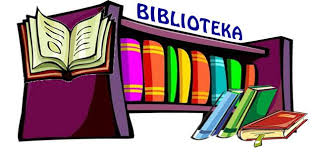 Wizyta w Bibliotece SzkolnejGrupa 0c
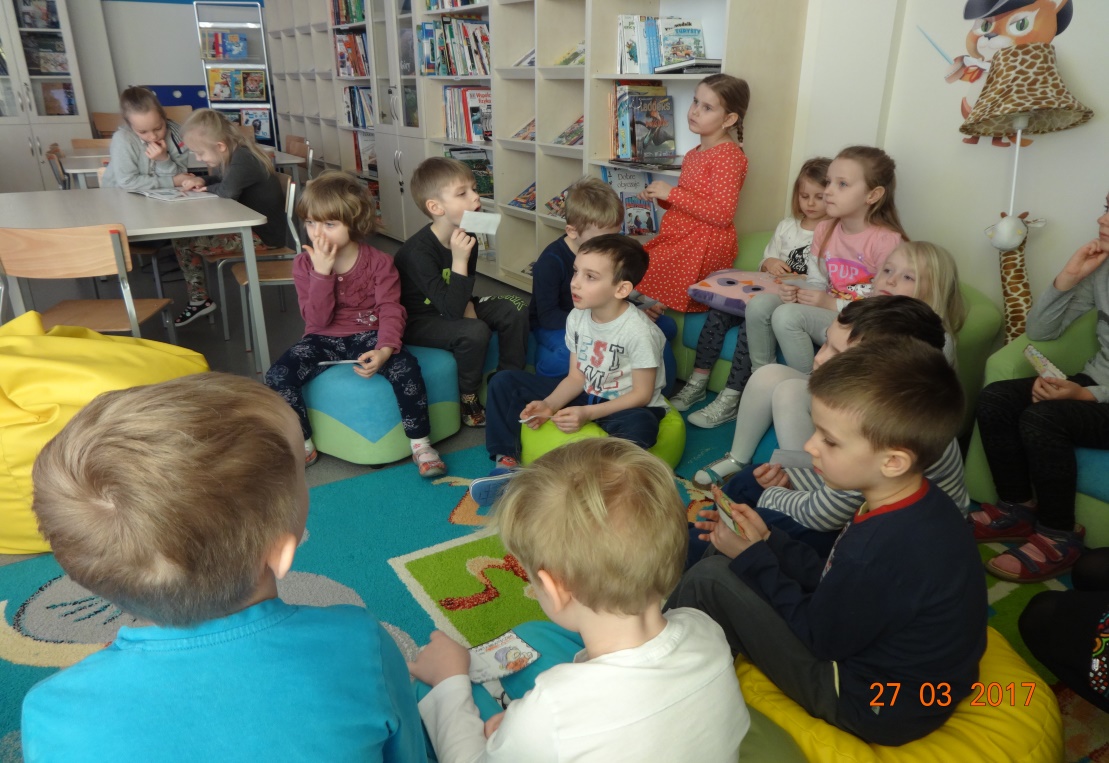 W poniedziałek 27 marca wybraliśmy się do biblioteki szkolnej.
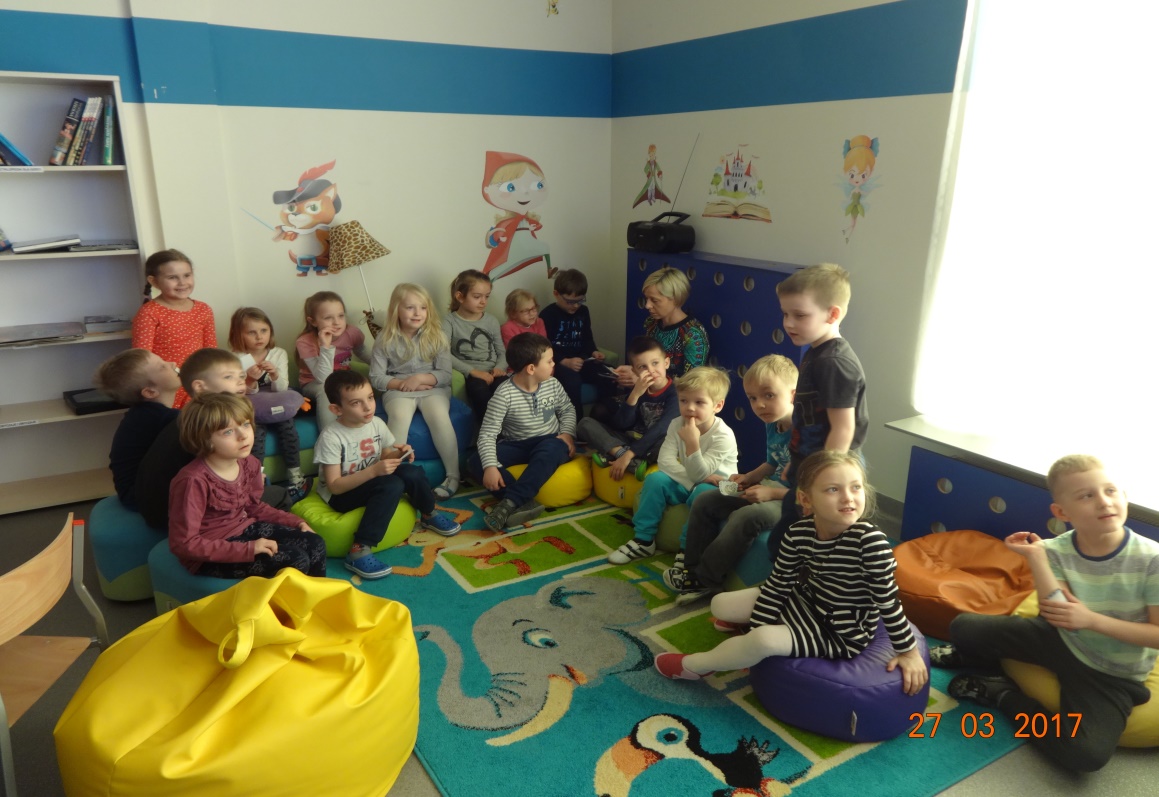 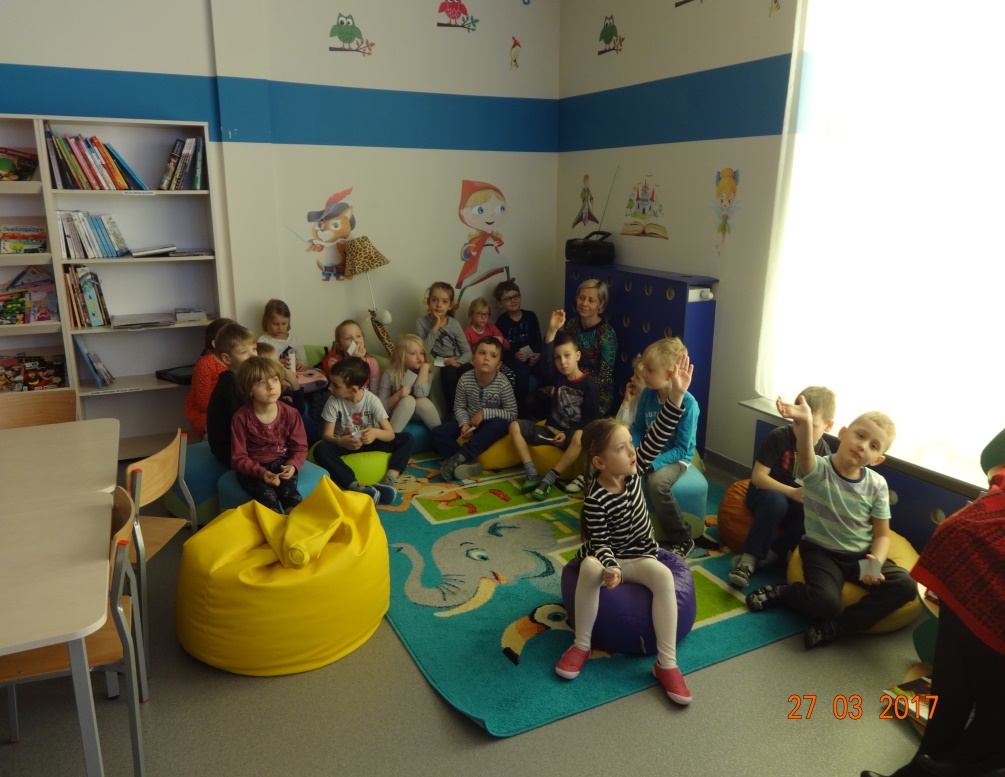 Czekały tam już panie bibliotekarki, które zapoznały nas z zasadami funkcjonowania biblioteki, sposobami wypożyczania książek i pracą bibliotekarza.
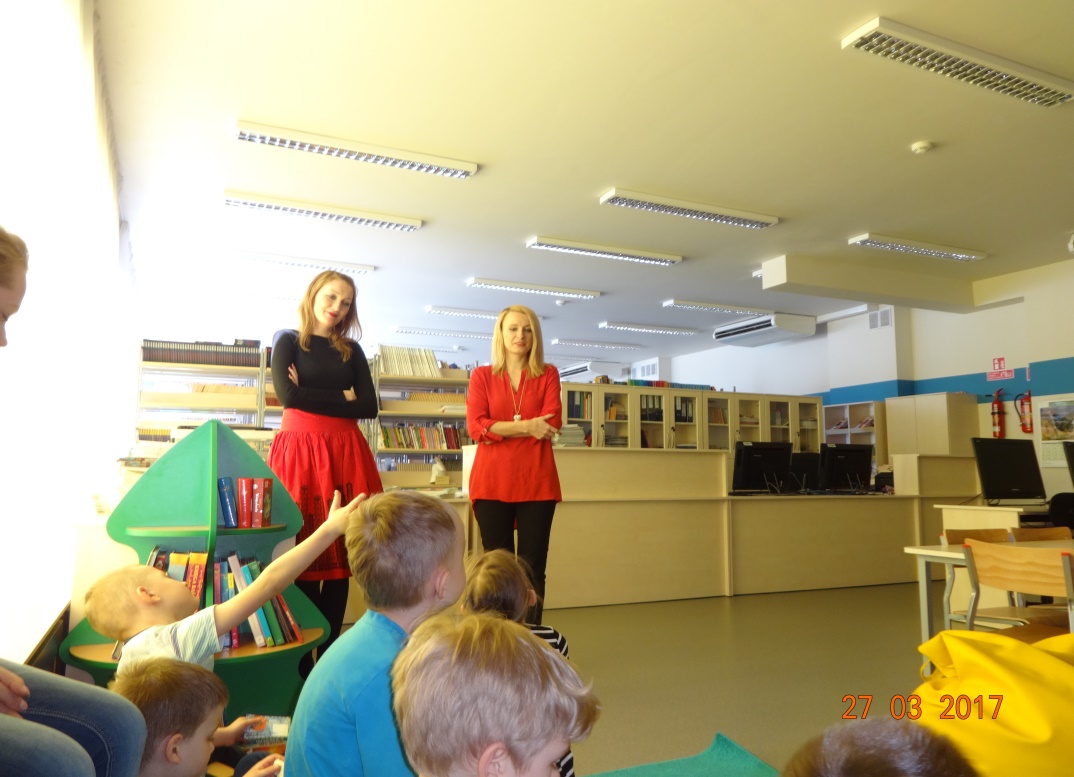 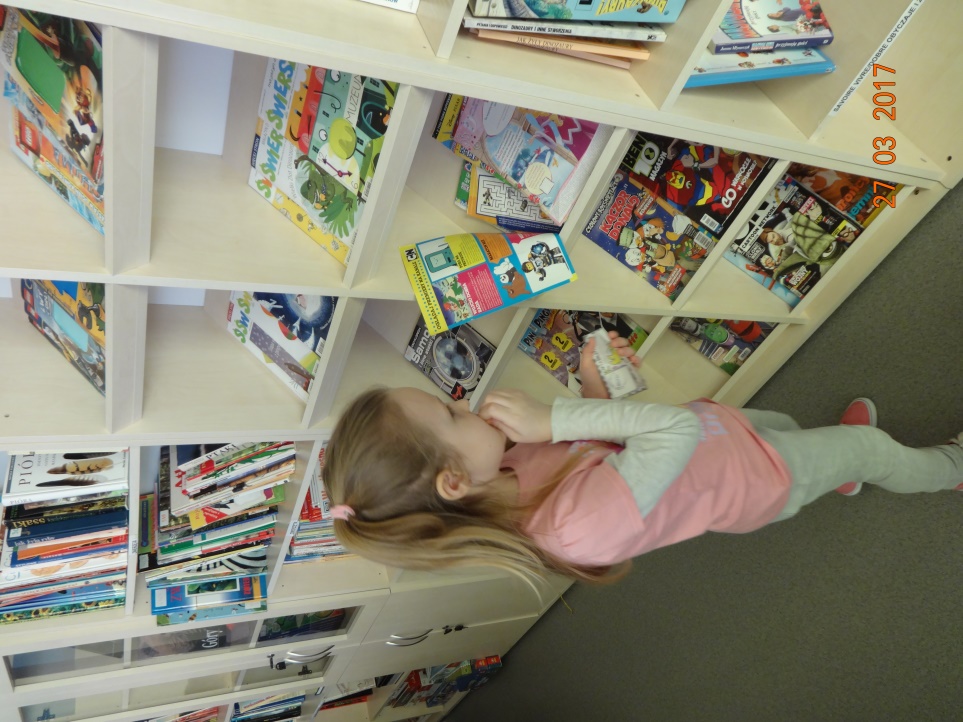 Dumnie odpowiadaliśmy na pytania wykazując się wiedzą dotyczącą dbałości o książki.
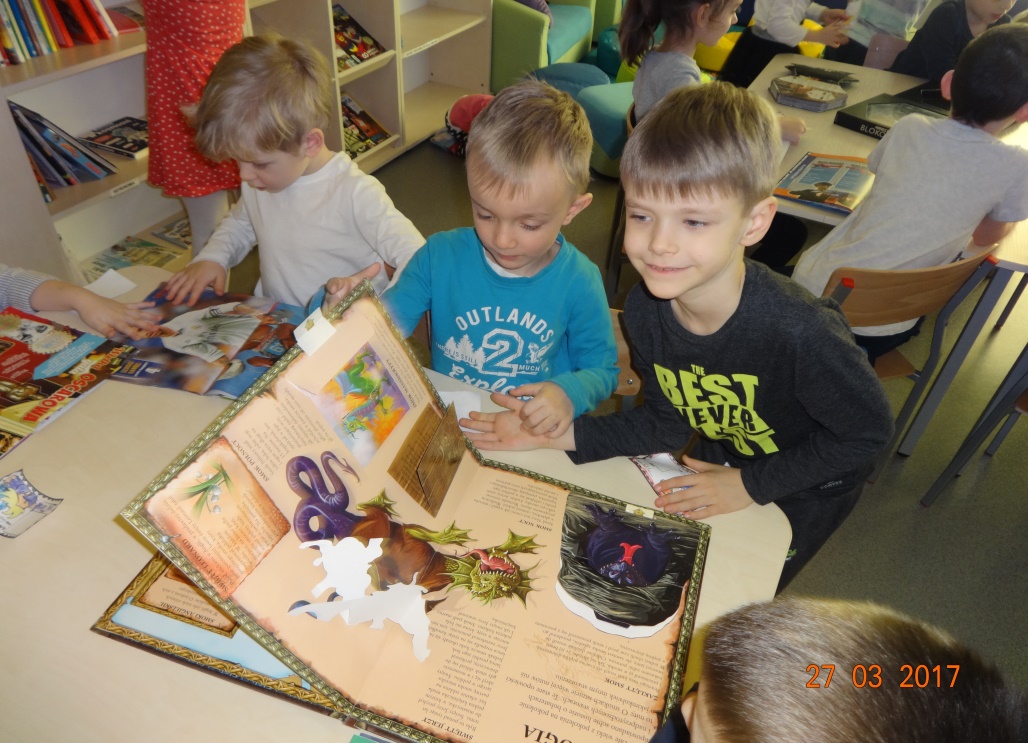 W trakcie wizyty oglądaliśmy również książki znajdujące się w czytelni. Dużą radość sprawiło  oglądanie różnego rodzaju pozycji z trójwymiarowymi ilustracjami, atlasów o roślinach, zwierzętach.  Największym zainteresowaniem cieszył się dział o dinozaurach.
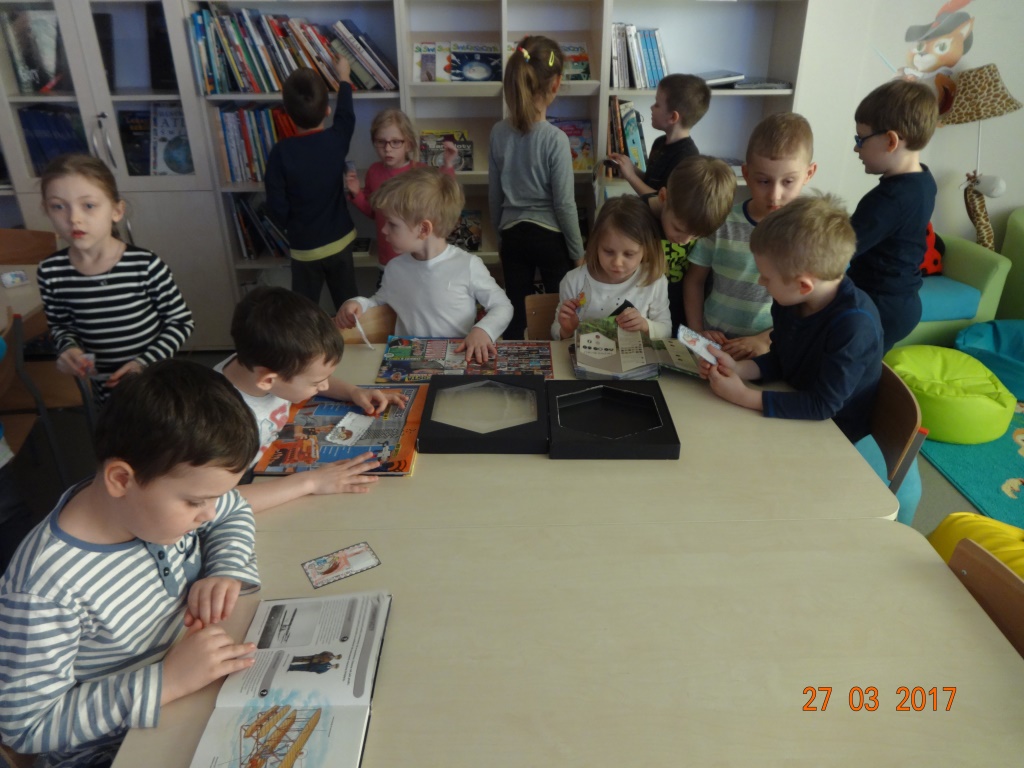 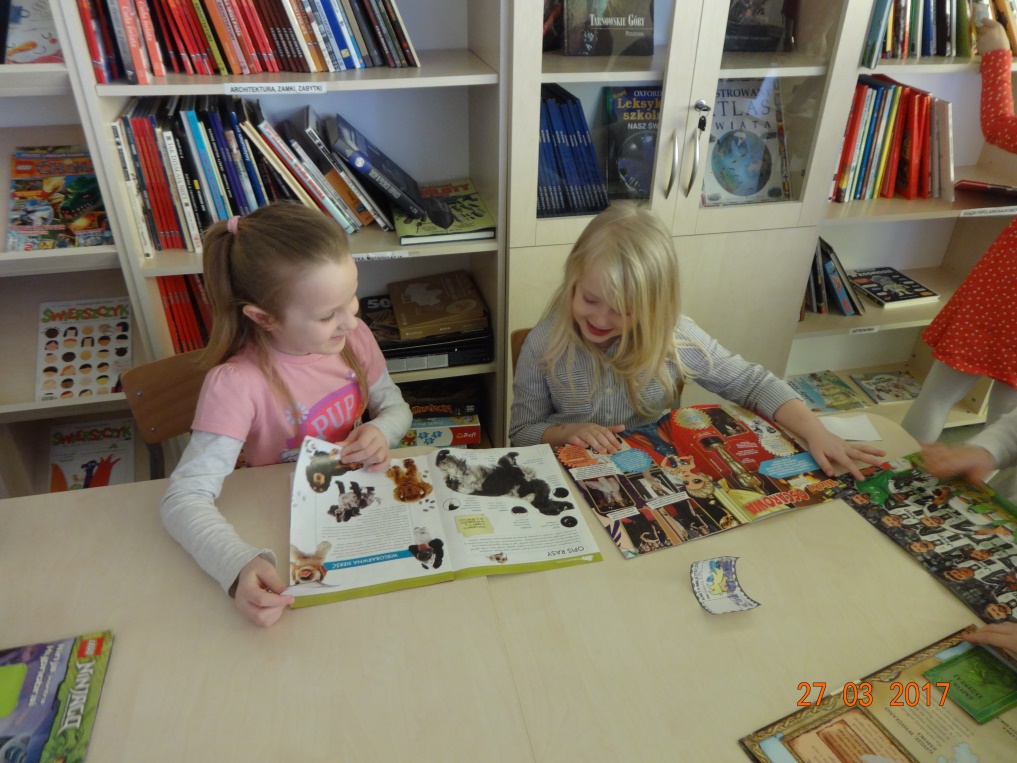 Niektórzy próbowali nawet czytać fragmenty opisów.
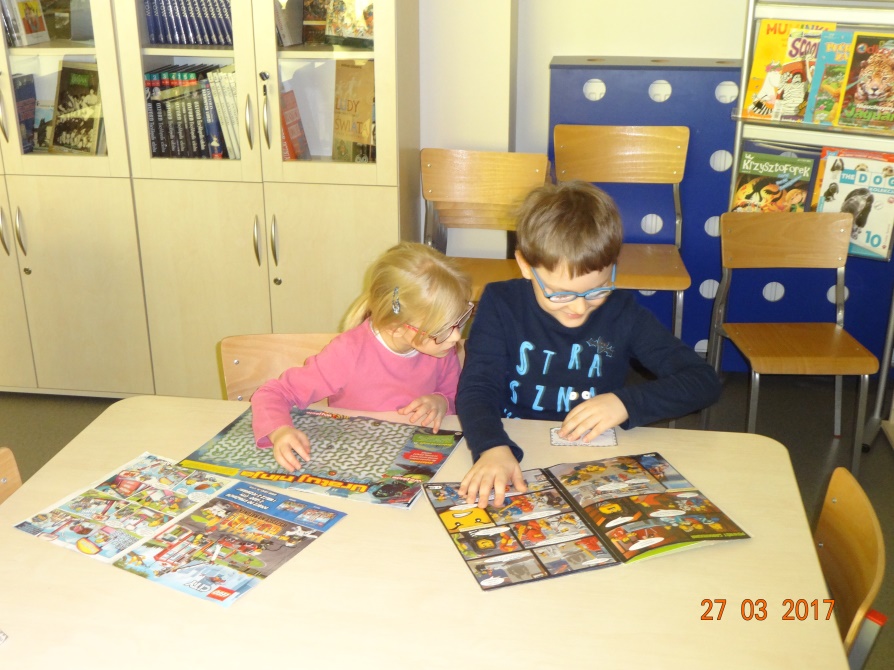 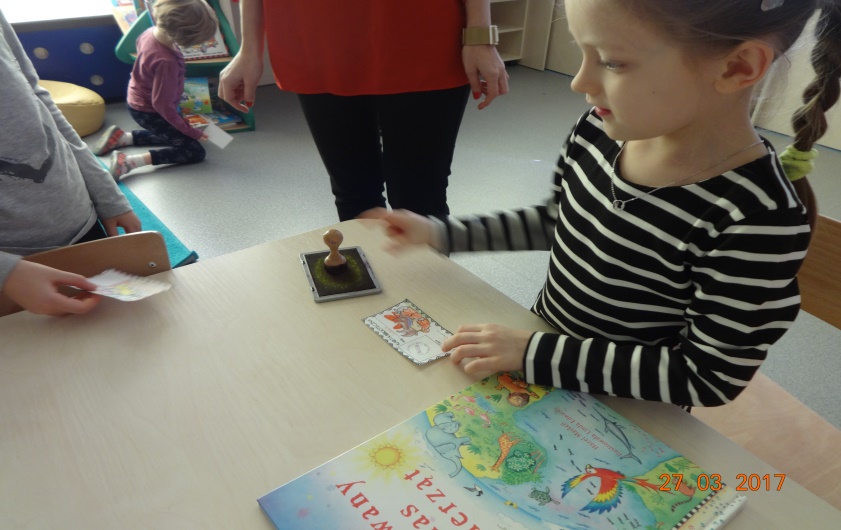 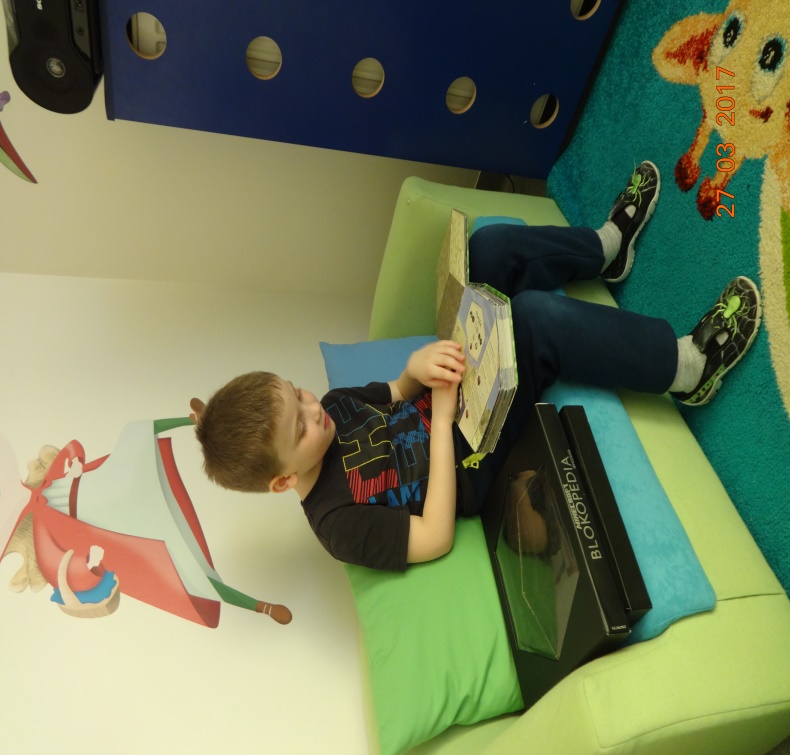 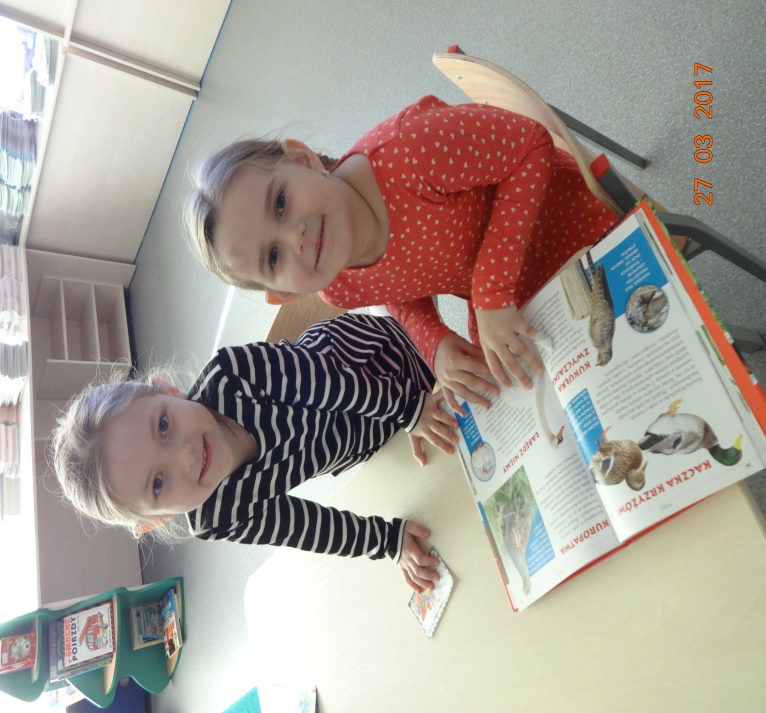 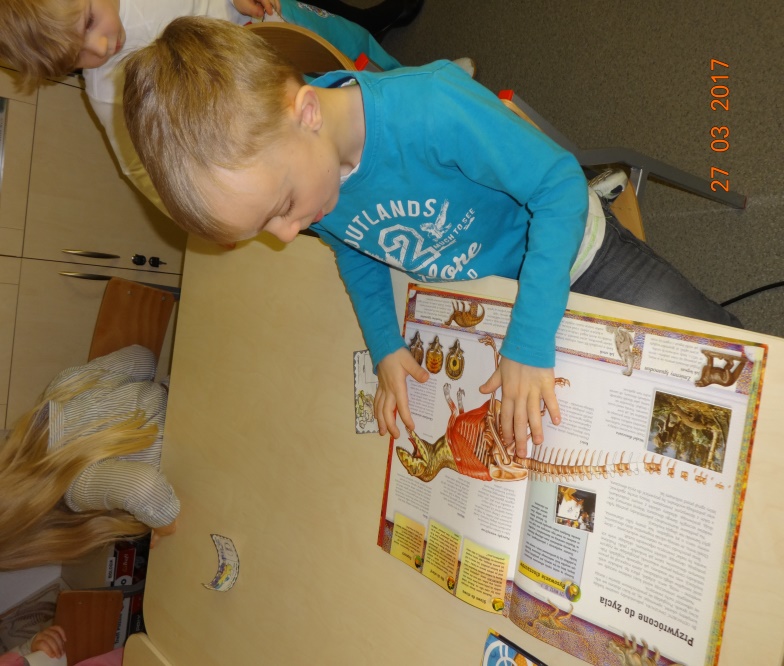 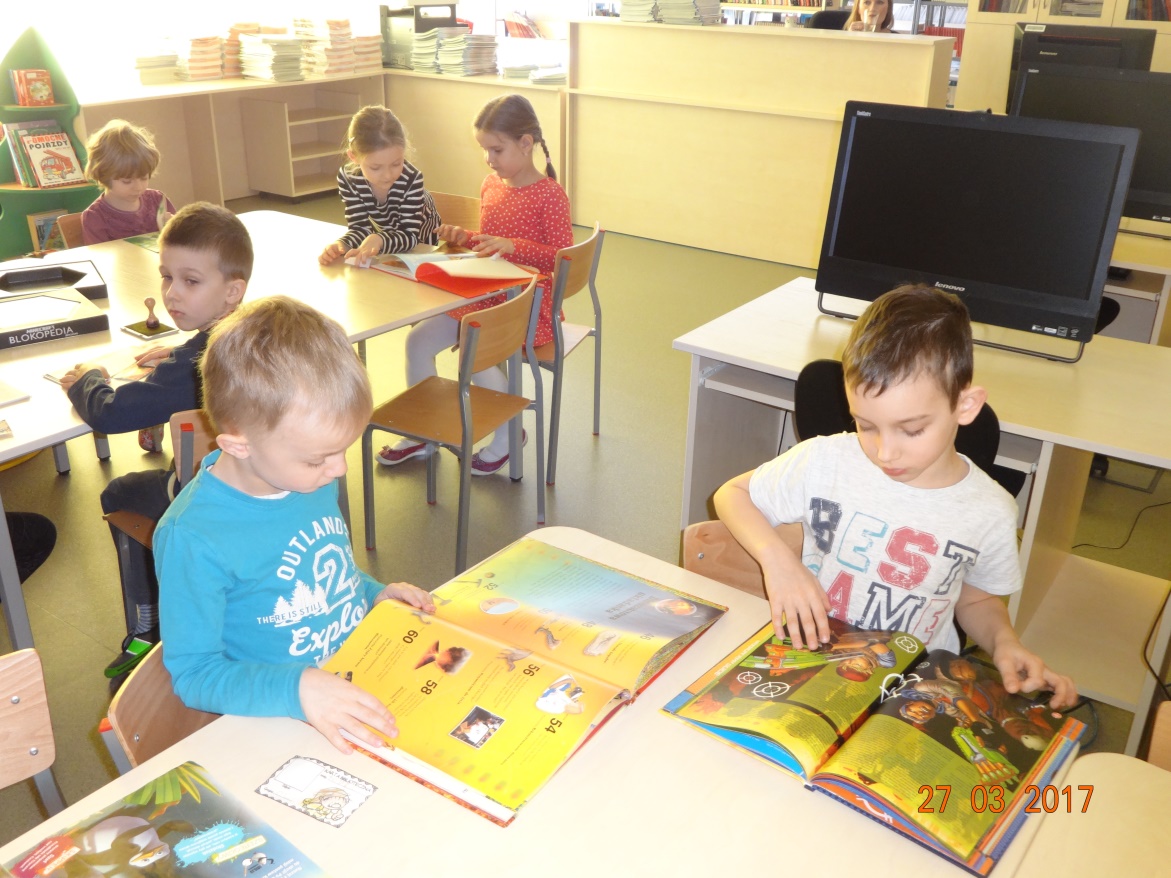 Na koniec wypożyczyliśmy książkę o tematyce wiosennej.
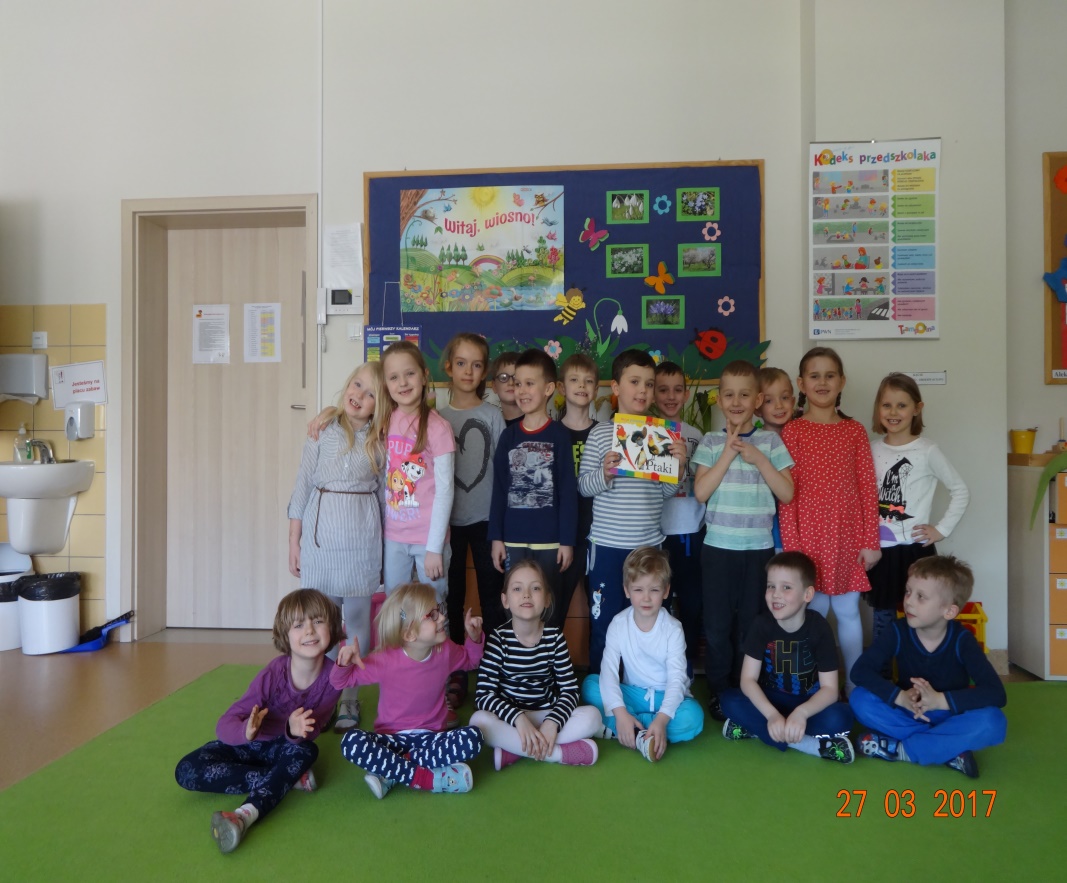 Dla wielu była to pierwsza,
 ale z pewnościnie ostatnia wizyta w Bibliotece.